Тема урока:«Долгий путь на                                           Амур:       Е.П.Хабаров».
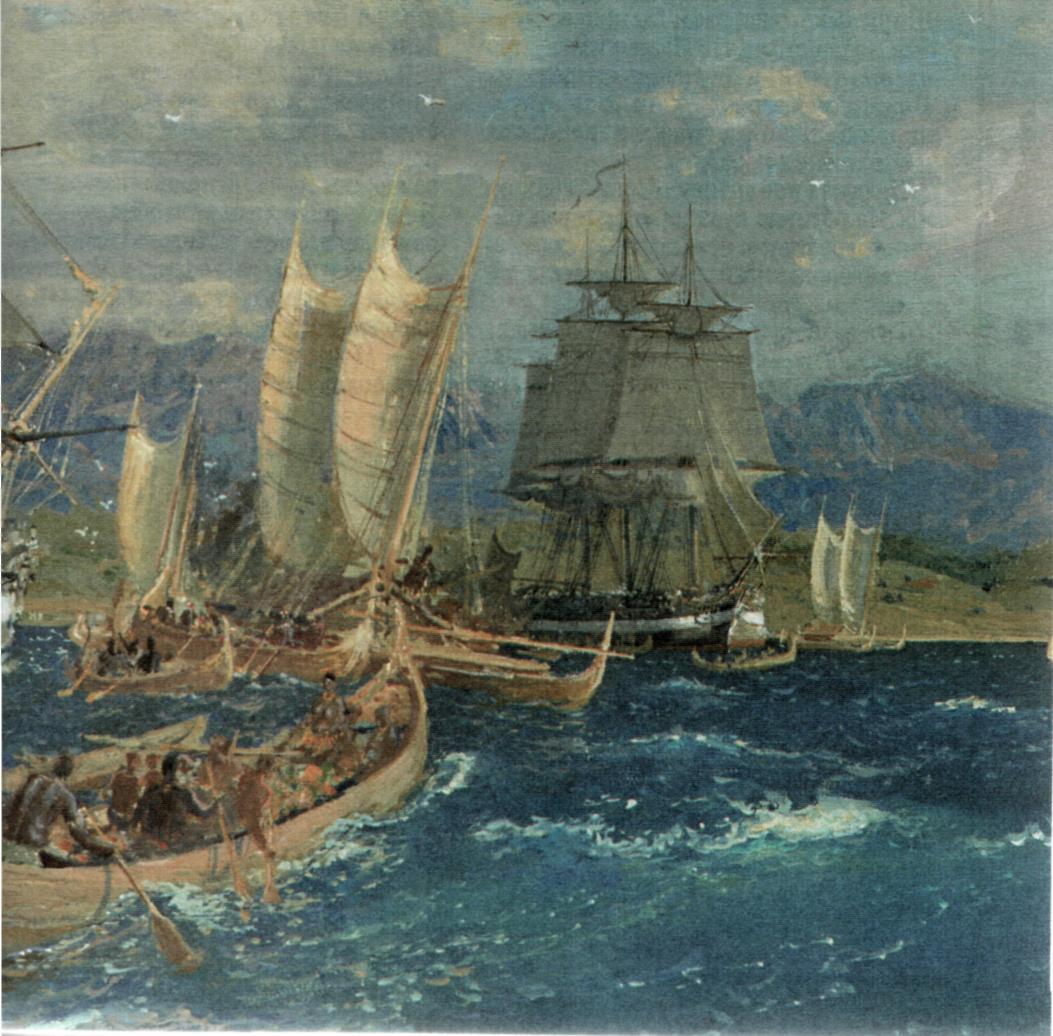 учитель истории и 
обществознания
МБОУ СОШ № 36
г. Хабаровска
Волгарёва Татьяна Олеговна
1 задание:
«Кто такие землепроходцы?»
      Напиши 3 – 5 ключевых слов на тему:     
                   «ЗЕМЛЕПРОХОДЕЦ». 
        Обсудите в группе ключевые слова и определения и представьте для обсуждения    
       в классе. Свой ответ аргументируйте.
      Землепроходцы – русские люди, путешествия    которых в 16—17 вв. привели к крупнейшим географическим открытиям в Сибири, на Дальнем Востоке и в омывающих их морских прибрежных водах. В большинстве это были «служилые» (казаки разных рангов), торговые и «промышленные» (занимающиеся промыслами, преимущественно пушными) люди.
2 задание:
Понятийно – терминологическая карта.
Ясак; «Мягкая рухлядь»; Пушни́на:
Коч; Волок; Острог:
Дауры; Дючеры:
Атаман; Приказной человек; 
Воевода:
Челобитная; Роспись ценовная;
Отписка.
3 задание:
Иван Юрьевич Москвитин
Семён Иванович Дежнёв
Василий Данилович Поярков
СтадухинМихаил Васильевич
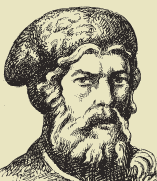 ХабаровЕрофей Павлович
Уже не Поярков с ватагой                                       друзейГнал кочи свои против бури, А смелый Хабаров – казак                                      ЕрофейСтоял на великом Амуре.
МОСКВИТИН;
ДЕЖНЕВ; ПОЯРКОВ;
СТАДУХИН
ЭТО?
ЗЕМЛЕПРОХОДЦЫ
ПОНЯТИЙНАЯ КАРТА
ОТНОШЕНИЕ С МЕСТНЫМ НАСЕЛЕНИЕ
ХАБАРОВ
ПЕРВЫЙ ПОХОД
ОСНОВАННЫЕ ПОСЕЛЕНИЯ
ВТОРОЙ ПОХОД
ДАУРЫ, ДЮЧЕРЫ
ДРУГИЕ НАРОДЫ
ЦЕЛИ
ИТОГ
ЗНАЧЕНИЕ
ЦЕЛИ
ИТОГ
5 задание:
Обозначить маршруты походов Е.П.Хабарова на Амур.
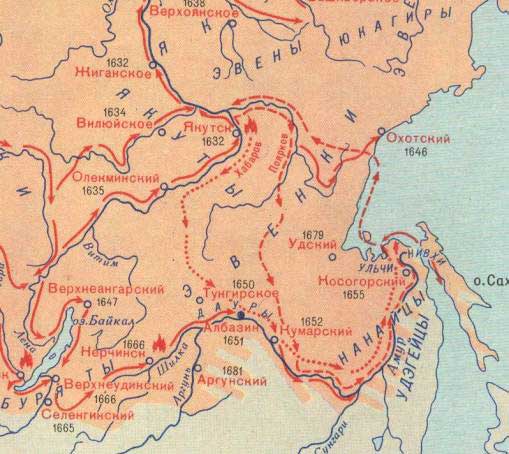 Ерофей Павлович не только составил подробный чертеж Амура от места его образования (слияния Шилки и Аргуни) до устья, но и обоснованно доказал необходимость закрепления России на Амуре. В сентябре 1651 года на левом берегу Амура, в районе озера Болонь, хабаровцы построили небольшую крепость и назвали ее Ачанским городком.
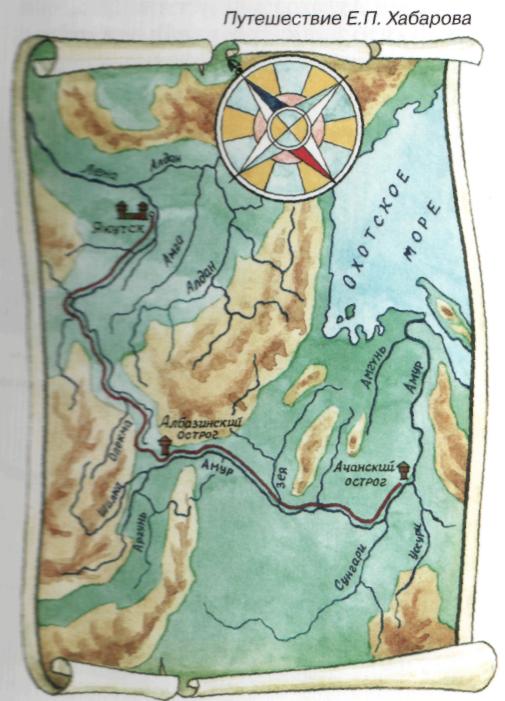 За заслуги в освоение дальневосточных земель Хабарова наградили золотой медалью и званием приказного человека Амурской земли.
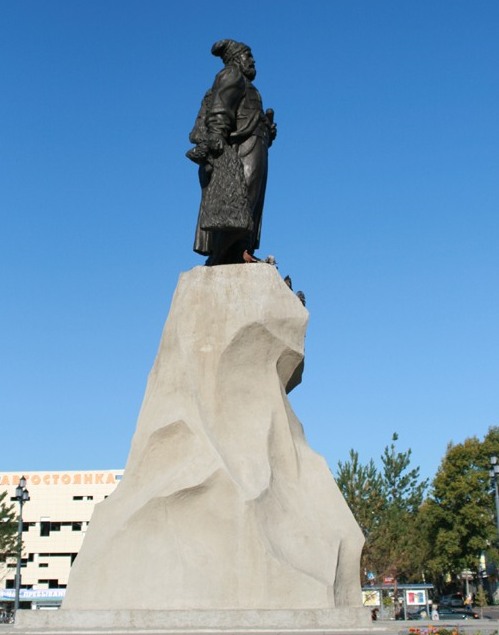 Именем Хабарова названы:Основанный в 1858 году военный пост Хабаровка (с 1893 года — Хабаровск);посёлок и железнодорожная станция Ерофей Павлович на Транссибирской         магистрали (1909). Во многих городах России и бывшего СССР есть улицы его имени: в Якутске, Харькове, Братске, Усть-Куте. и других.
Задание 6Синквейн – ХАБАРОВ
1 строка – тема или предмет
2 строка – два прилагательных
3 строка – три глагола
4 строка – фраза из четырех                 
                                            слов
5 строка – «смысловой синоним»
СПАСИБО
ЗА  
ВНИМАНИЕ!!!